Qari mill-Ktieb 
tal-Profeta Danjel
Dan 5,1-6.13-14.16-17.23-28
F’dak iż-żmien, is-sultan Beltassar għamel ikla kbira lil elf mill-kbarat tiegħu, u quddiem dawn l-elf qabad jixrob l-inbid.
Kif daq l-inbid, Beltassar bagħat iġib it-tazzi tad-deheb u tal-fidda, li missieru Nabukodonosor kien ġieb mit-tempju ta’ Ġerusalemm,
biex minnhom jixrob 
is-sultan u l-kbarat tiegħu, in-nisa tiegħu u l-konkubini 
l-oħra li kellu. Imbagħat daħħlu t-tazzi tad-deheb li
kienu nġiebu mis-santwarju ta’ Alla f’Ġerusalemm, u minnhom xorob is-sultan u kbaratu, in-nisa tiegħu 
u l-konkubini li kellu.
Xorbu l-inbid, u faħħru 
l-allat tad-deheb u tal-fidda, tal-bronż u tal-ħadid, 
tal-injam u tal-ġebel.
Minnufih ħarġu swaba’ ta’ id ta’ bniedem, u bdew jiktbu biswit il-gandlier, fuq il-ġir tal-ħajt tal-palazz tas-sultan. Is-sultan raha dik l-id
miftuħa hi u tikteb. Imbagħad is-sultan wiċċu tbiddel u ħsibijietu ħasduh, il-ġogi ta’ ġenbejh inħallu, u rkupptejh bdew iħabttu ma’ xulxin.
Imbagħad daħħlu lil Danjel quddiem is-sultan. Is-sultan qabad jgħid lil Danjel:
“Inti hu Danjel, minn ulied l-itturufnati ta’ Ġuda, dawk li s-sultan missieri kien ġieb minn Ġuda? Jien smajt fuqek li int
għandek fik l-ispirtu 
tal-allat, u li fik instab dawl, għaqal u għerf liema bħalu. Jiena smajt fuqek li inti tista’ tagħti tifsir u
tħoll problemi tqal. Issa, jekk tista’ taqra l-kitba u tgħarrafni t-tifsira tagħha, inti tilbes il-porpra u kullana tad-deheb ma’
għonqok, u tkun it-tielet fil-ħakam tas-saltna.”
Imbagħad Danjel wieġeb u qal quddiem is-sultan:
“Ħa jibqgħu għalik 
ir-rigali tiegħek, u 
d-doni tiegħek agħtihom lil ħaddieħor. Mandankollu l-kitba
naqrahielu lis-sultan, u nagħtih it-tifsira tagħha. Int ridt titgħolla fuq Sid 
is-smewwiet, ġabulek quddiemek it-tazzi
tat-tempju tiegħu, u minnhom xrobt l-inbid int u l-kbarat tiegħek, in-nisa tiegħek u l-konkubini li għandek; u faħħart l-allat
tal-fidda u d-deheb, 
tal-bronż, tal-ħadid u 
tal-ħatab, li la jaraw, la jisimgħu u lanqas jagħrfu; imma lil Alla, li f’idejh
tinsab ħajtek u triqatek kollha, inti ma tajtux ġieħ. Imbagħad minn quddiemu kien mibgħut tarf ta’ id u kitba, din li nkitbet.
U din hi l-kitba li nkitbet: Mene, Teqel, Parsin. 
It-tifsira tal-kliem hija din: Mene, Alla għadd il-jiem ta’ saltnatek u temmha;
Teqel, intiżint fil-miżien u kont misjub nieqes fil-piż; Parsin, saltnatek hija maqsuma u mogħtija 
lill-Medi u lill-Persjani.”
Il-Kelma tal-Mulej
R:/ Irroddu ħajr lil Alla
Salm Responsorjali
R:/ Faħħruh u għolluh 
fuq kollox għal dejjem
Bierku, xemx u qamar, 
il-Mulej.
R:/ Faħħruh u għolluh 
fuq kollox għal dejjem
Bierku, kwiekeb tas-sema, 
il-Mulej.
R:/ Faħħruh u għolluh 
fuq kollox għal dejjem
Bierku, 
xita u nida kollha, 
il-Mulej.
R:/ Faħħruh u għolluh 
fuq kollox għal dejjem
Bierku, irjieħ kollha, 
il-Mulej.
R:/ Faħħruh u għolluh 
fuq kollox għal dejjem
Bierek, 
nar u sħana, 
il-Mulej.
R:/ Faħħruh u għolluh 
fuq kollox għal dejjem
Bierek, bard u ksieħ, 
il-Mulej.
R:/ Faħħruh u għolluh 
fuq kollox għal dejjem
Hallelujah, Hallelujah
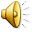 Ibqa’ fidil sal-mewt, 
jgħid il-Mulej, 
u jien nagħtik 
il-kuruna tal-ħajja.
Hallelujah, Hallelujah
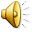 Qari mill-Evanġelju skont  San Luqa
Lq 21, 12-19
R:/ Glorja lilek Mulej
F’dak iż-żmien, Ġesù qal 
lid-dixxipli tiegħu:
“Jixħtu jdejhom fuqkom 
u jippersegwitawkom, jagħtukom f’idejn 
il-mexxejja tas-sinagoga
u jitfgħukom il-ħabs,
u jeħdukom quddiem slaten u gvernaturi minħabba f’ismi. Dan ikun jiswielkom biex tistgħu tagħtu xhieda.
U żommu sewwa f’moħħkom:
toqogħdux taħsbu minn qabel kif se tiddefendu ruħkom,
għax jien nagħtikom kliem u għerf li kull min ikun kontra tagħkom ma jkunx jista’ jiqaflu jew imerih.
U jittradukom saħansitra 
l-ġenituri tagħkom u ħutkom u qrabatkom u ħbiebkom, u lil xi wħud minnkom joqtluhom,
u kulħadd isir jobgħodkom minħabba f’ismi. Imma xagħra waħda minn raskom ma tintilifx.
Jekk tibqgħu sħaħ 
sal-aħħar issalvaw ħajjitkom!”
Il-Kelma tal-Mulej
R:/ Tifħir lilek Kristu